Открытое интегрированное занятие в средней группе по познавательно-речевому развитию при помощи ИТК «Загадочный мир сказок»
Воспитатель: Потапенко Е.Н
Образовательные области: познавательное развитие, речевое развитие, 
художественно-эстетическое развитие.
 Виды деятельности: игровая, коммуникативная, творческая.
 Цель: Обобщить знания детей о сказках.
 Задачи по видам деятельности:
- развивать навыки свободного общения со взрослым и детьми;
- закрепление знаний детей о сказках;
- закрепить знания о геометрических фигурах, цвете, счет до пяти;
- развивать речь детей;
- воспитывать доброжелательное отношение к окружающим.
 Оборудование: ноутбук, презентация к занятию
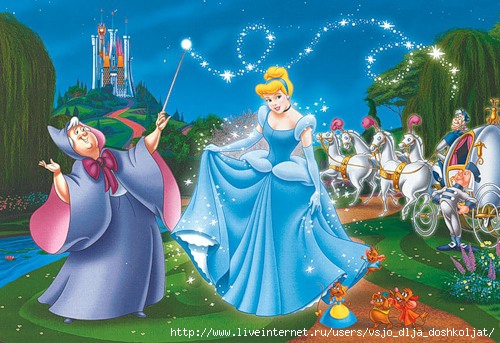 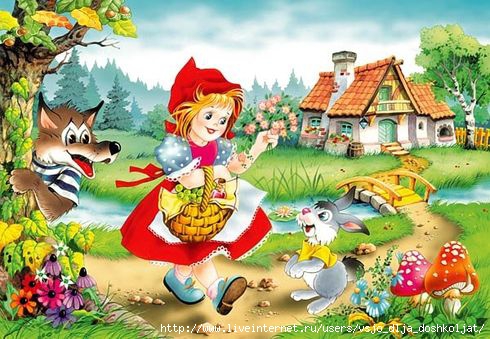 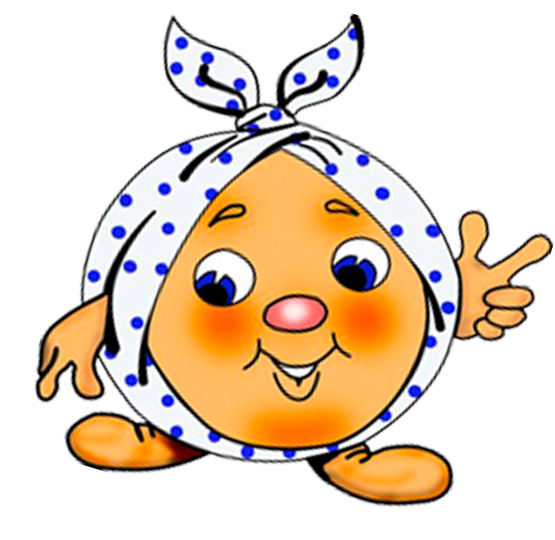 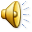 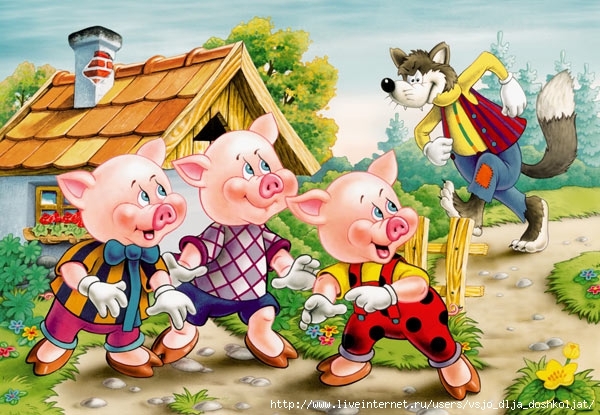 Чудеса в ней происходят,
 Много, много волшебства.
 Много там добра и ласки,
 Ну конечно это –  …                  
                              Сказка) .
Мы летим под облаками
А земля плывет под нами,
Роща, поле, сад и речка
И дома и человечки.
Глазки закрываем 
В сказку прилетаем
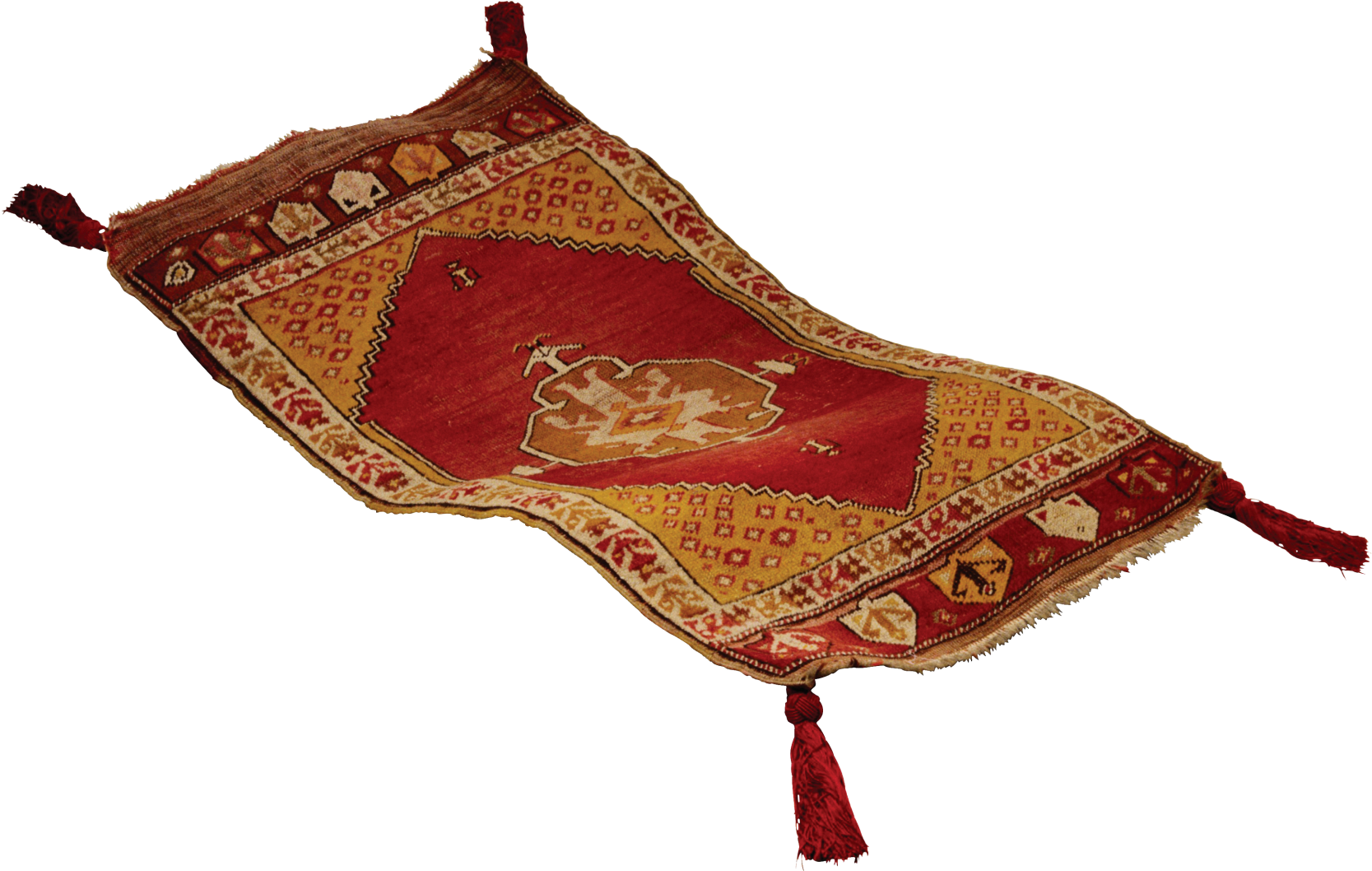 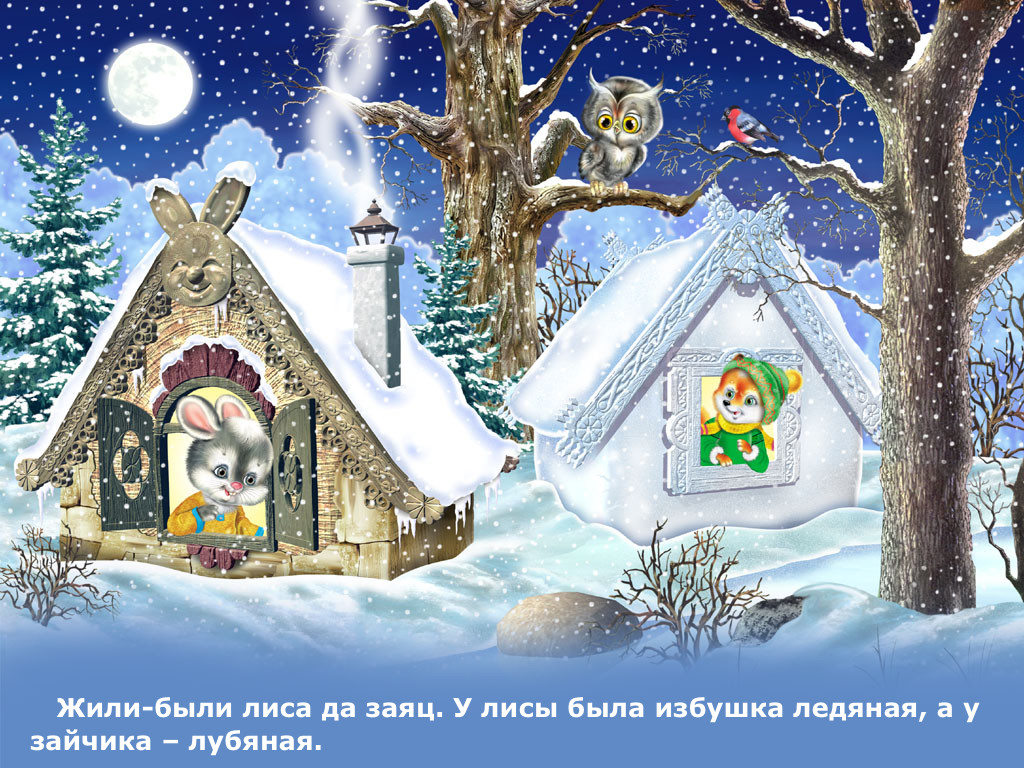 В сказке лисонька плутовка
Обманула зайку ловко,
Из избушки  выгнав прочь.
Плакал зайка день и ночь.
Но в беде ему помог 
Один смелый петушок.






 (Заюшкина  избушка)
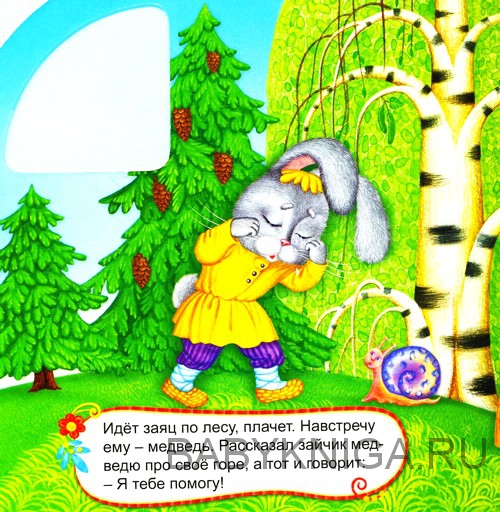 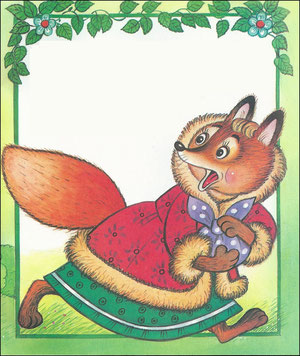 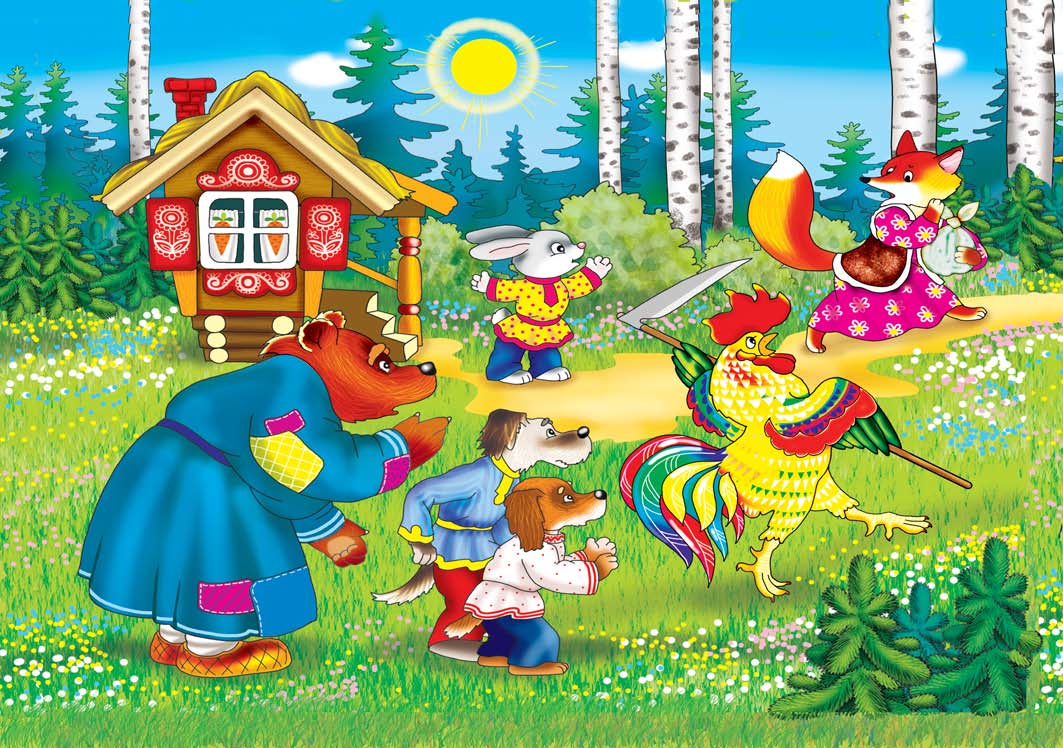 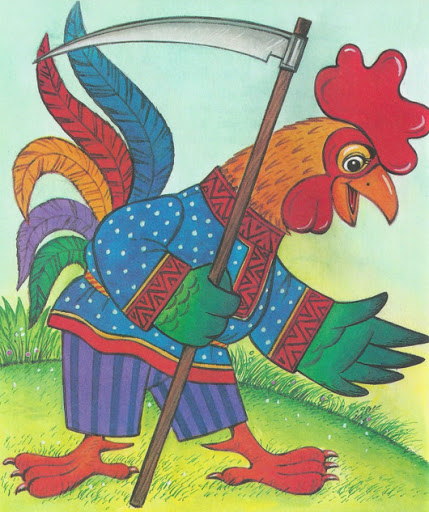 Возле леса, на опушке,Трое их живет в избушке.Там три стула и три кружки,Три кроватки, три подушки.Угадайте без подсказки,Кто герои этой сказки?
(«Три медведя»)
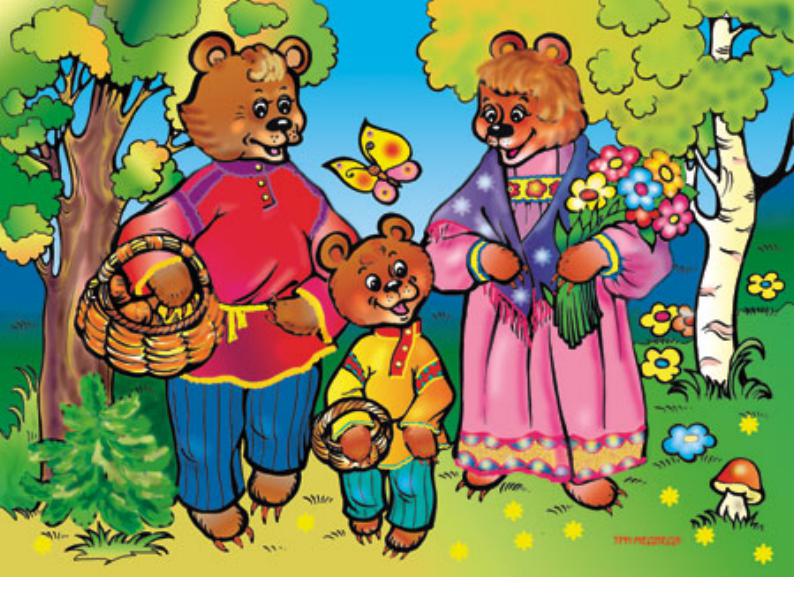 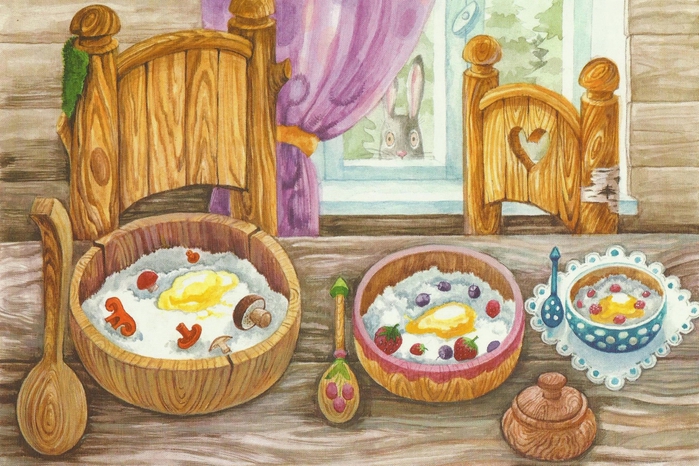 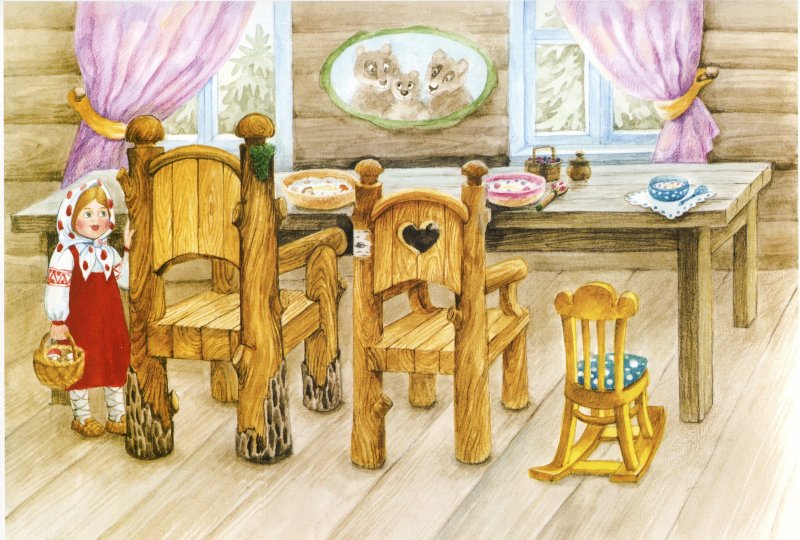 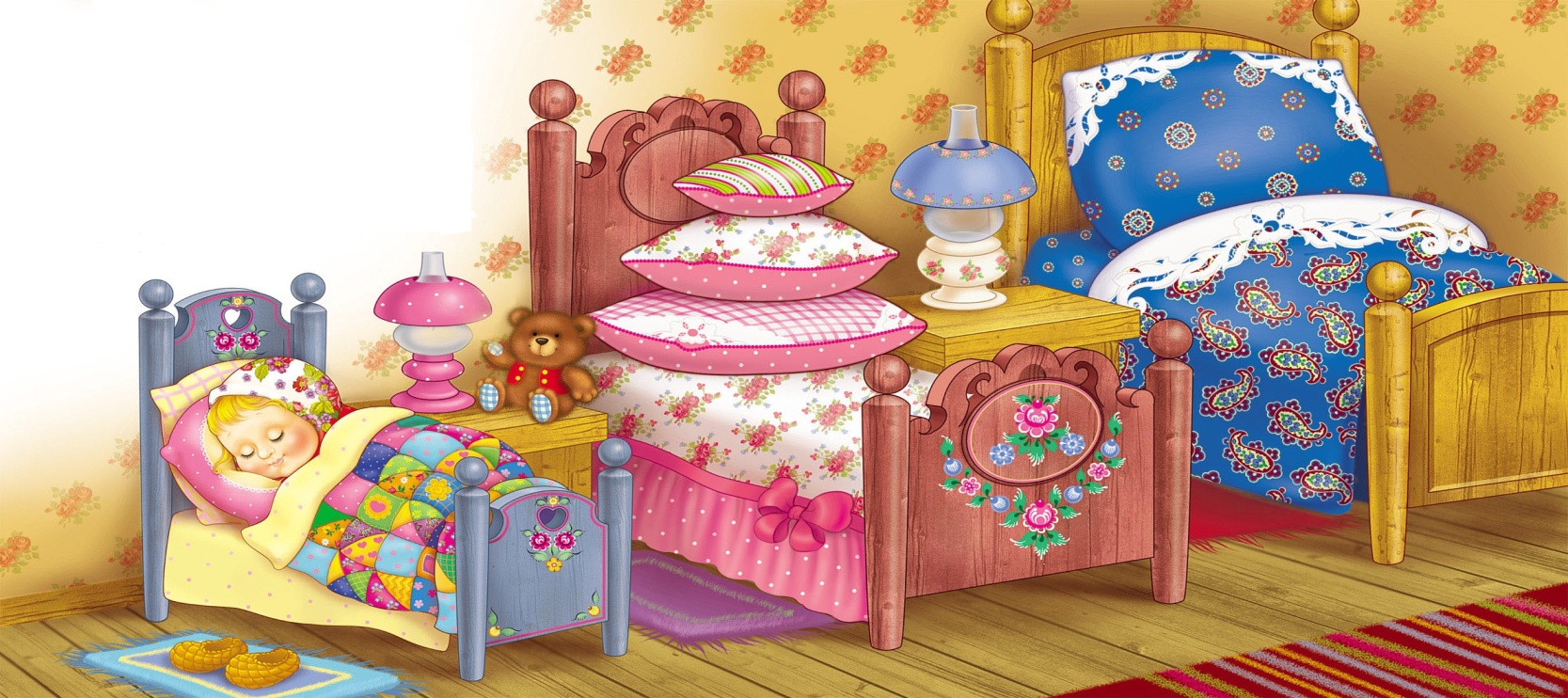 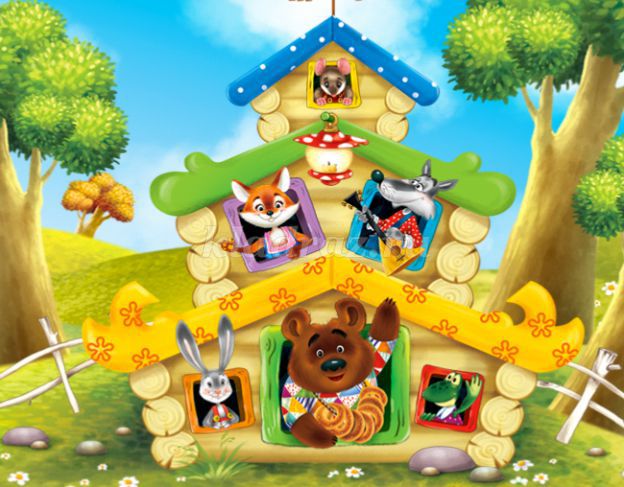 Физминутка «Теремок»






                                  В чистом поле теремок
                                 Был ни низок, не высок 
                               (присели, встали руки вытянуты).
                             Звери разные там жили,
                    Жили дружно, не тужили
                               (поклон).
                          Там и мышка
    (руки перед собой на носочках)
             И лягушка (присели)
               Зайчик (прыжки)
          С лисонькой подружкой 
            (повертели  «хвостиком» )
         Серый волк  - зубами щелк 
            (показали зубами «пасть»)
   В дружбе знали они толк (поклон).
           Но набрел на теремок 
Мишка косолапый (изобразить мишку)
        Раздавил он теремок
        Своей огромной лапой 
         (кулачок об кулачок).
      Звери очень испугались, 
               Поскорее разбежались (бег на месте)
            А потом собрались снова
       Чтоб построить терем новый  (садятся на стульчики).
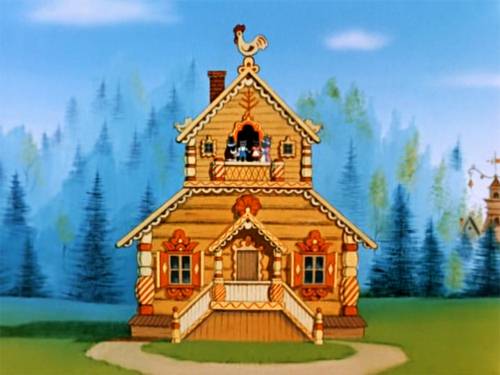 А теперь про чей-то домРазговор мы заведём…В нём богатая хозяйкаПрипеваючи жила,Но беда пришла нежданно:Этот дом 
         сгорел дотла!






                           («Кошкин дом»)
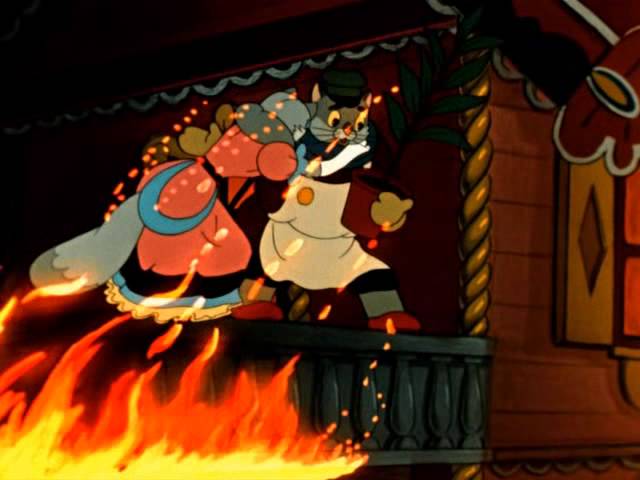 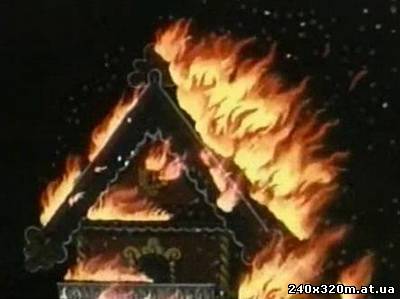 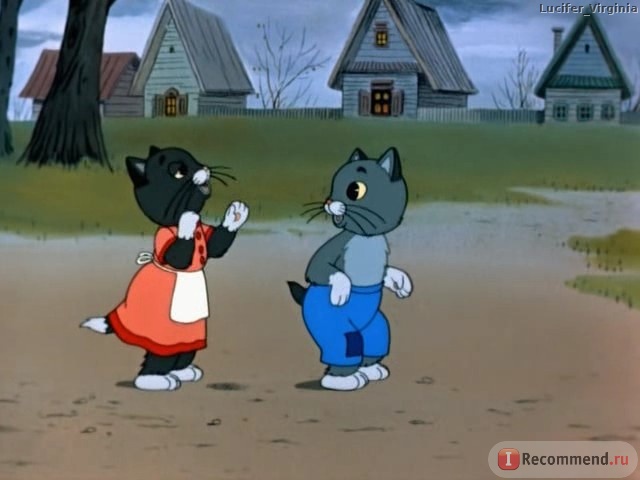 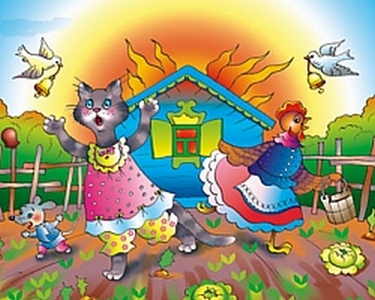 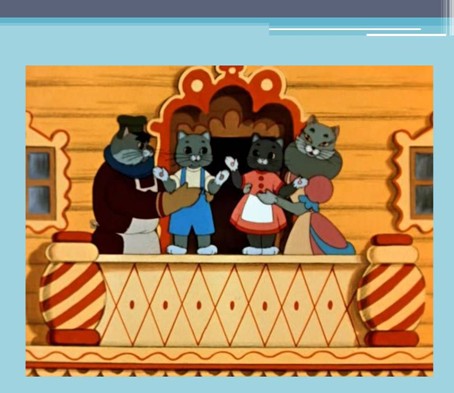 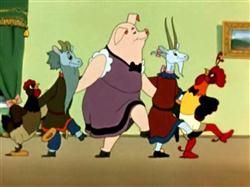 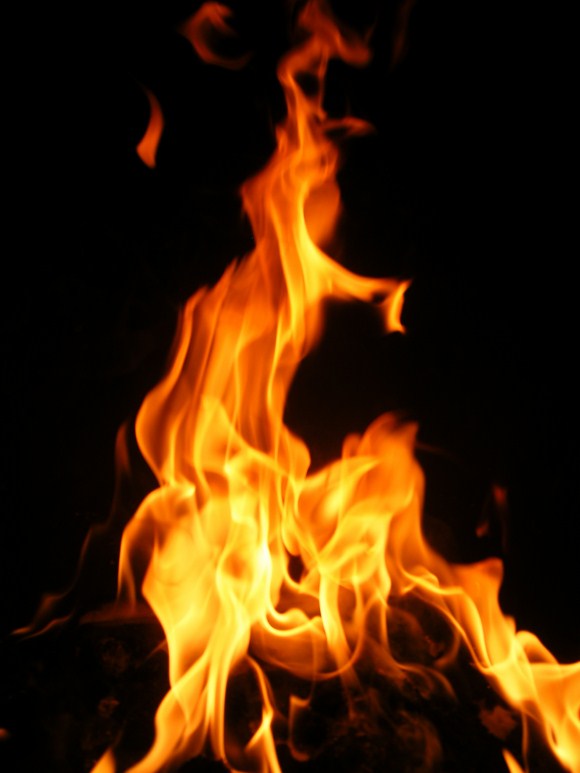 Для забавы , для игры , 
спички в руки не бири
Не шути дружок с огнем, 
чтоб не жалеть потом.
Сам огня не разжигай 
и другим не позволяй
Даже крошка огонек 
от пожара не далек.
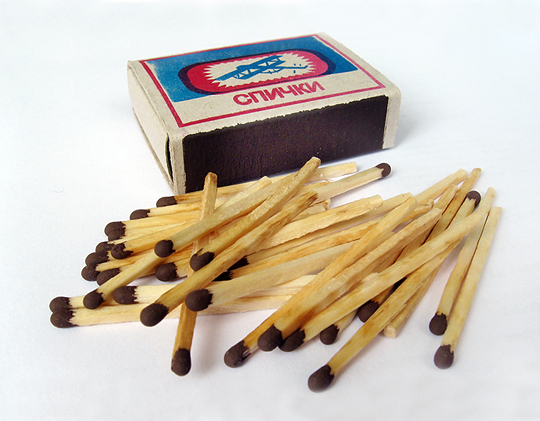 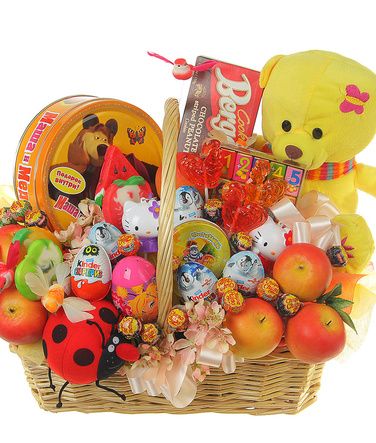 Спасибо за внимание!!!